Ciclo 3
Aula 1:	Aritmética
Conteúdos:
 Algoritmo do mdc de Euclides;
 Relação de Bézout e aplicações; 
 Equações diofantinas lineares.
1
TEXTO BÁSICO:conteúdos das seções 3.8 a 3. 10 da Apostila 1 da OBMEP, “Iniciação à Aritmética”, A. Hefez.
Vídeoaulas  : “Algoritmo de Euclides revisitado”, “Relação de Bézout e
Aplicações”, “O Algoritmo de Euclides estendido”, “Equações diofantinas:
Quando existe solução?”, “Equações diofantinas: Como são as soluções?”,
“Equações diofantinas: alguns exemplos” e “Um macaco na escada”. :

http://matematica.obmep.org.br/index.php/modulo/ver?modulo=55
2
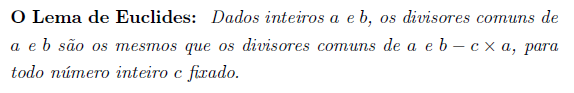 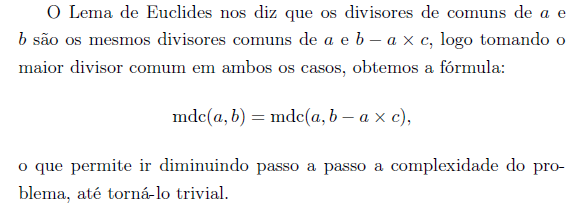 3
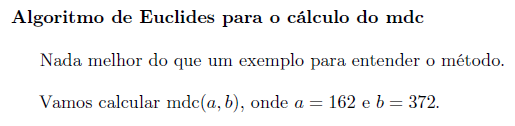 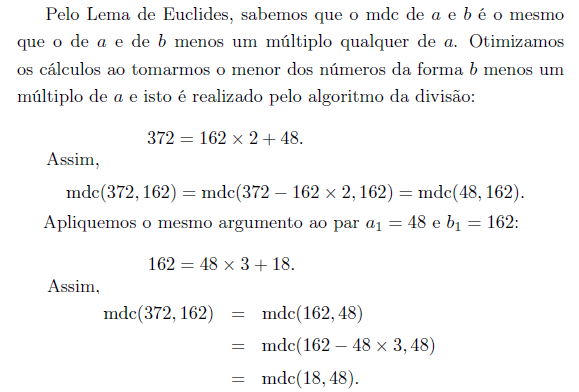 4
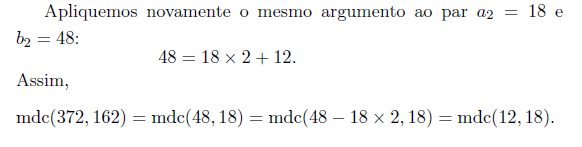 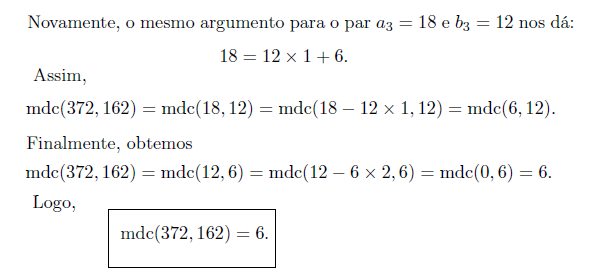 5
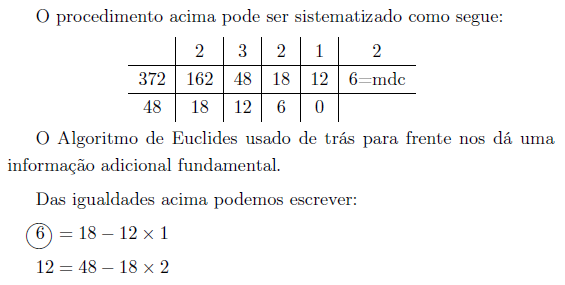 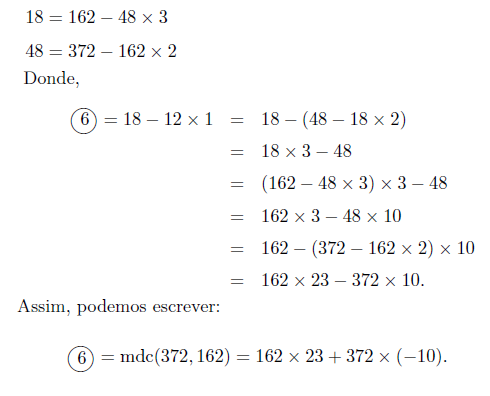 6
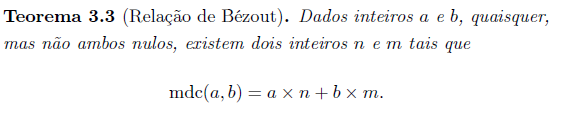 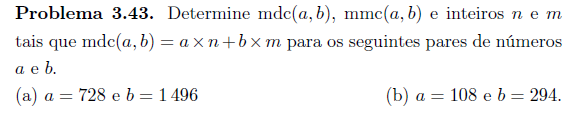 7
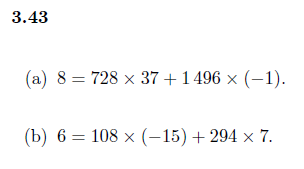 8
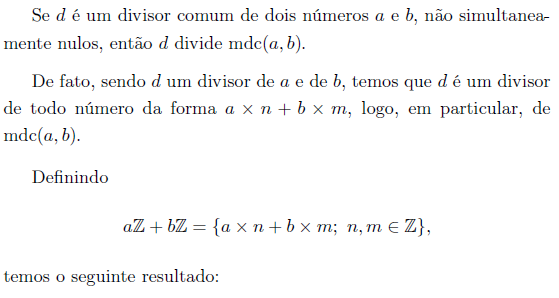 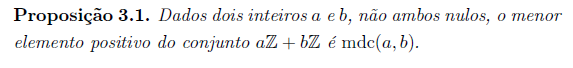 9
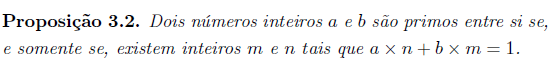 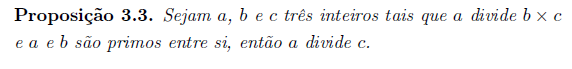 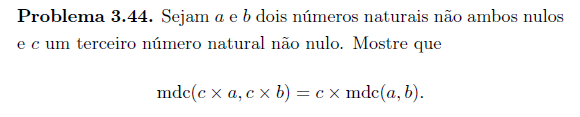 10
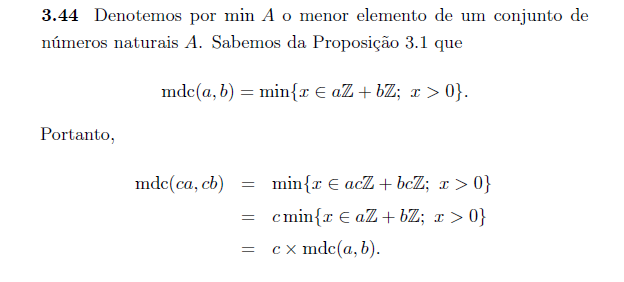 11
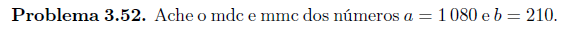 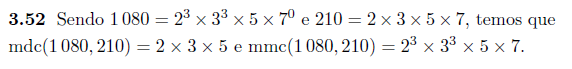 12
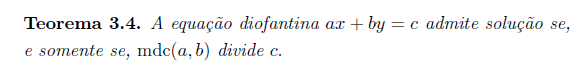 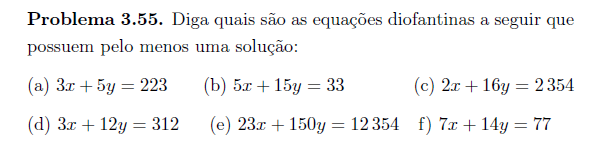 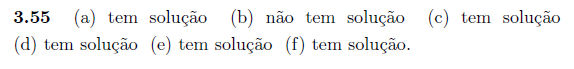 13
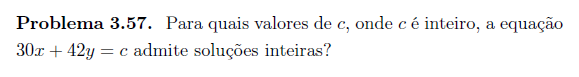 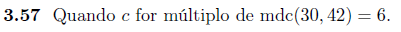 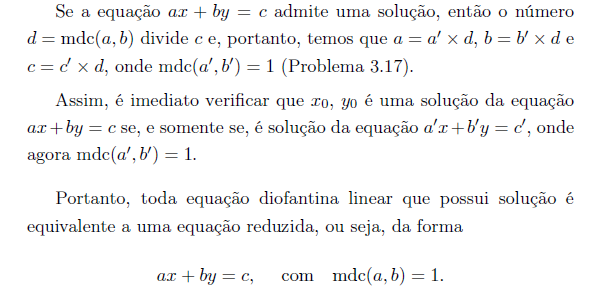 14
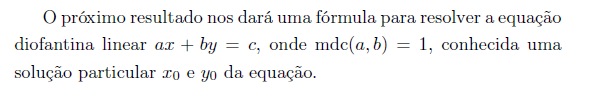 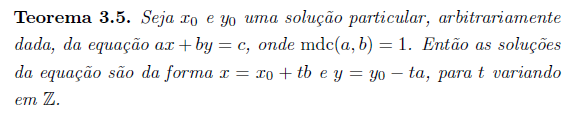 15
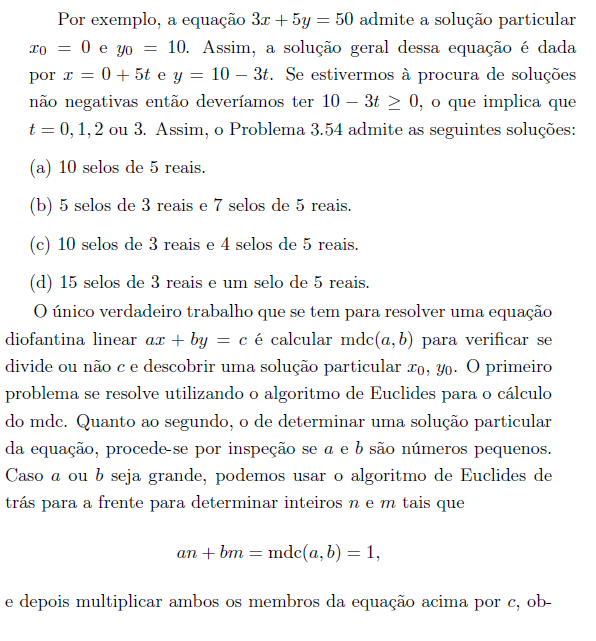 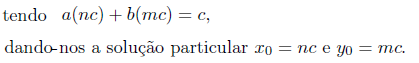 16
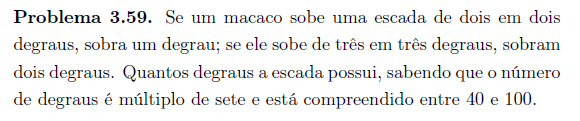 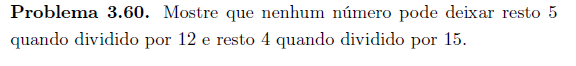 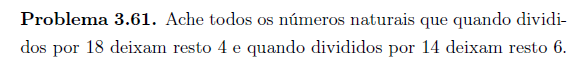 17
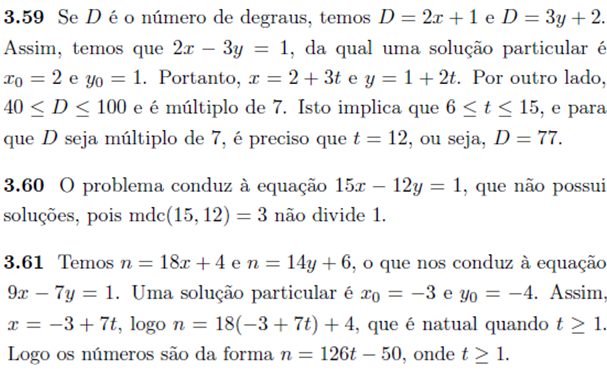 18
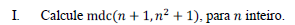 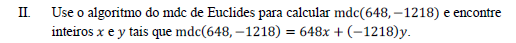 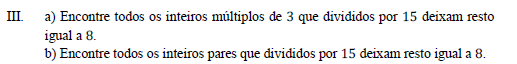 19
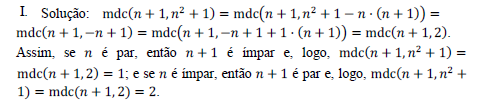 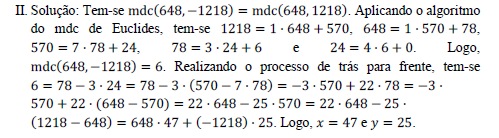 20
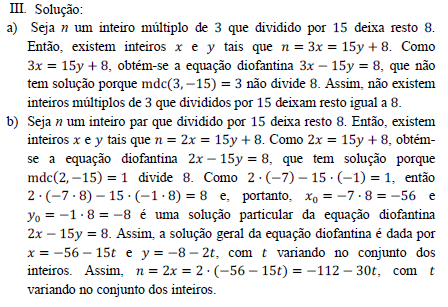 21